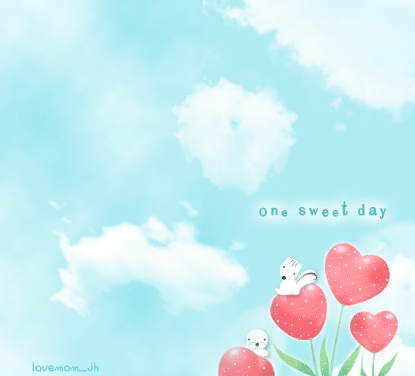 CHÀO MỪNG QUÝ THẦY CÔ VỀ THAO GIẢNG, DỰ GIỜ  
LỚP 1
MÔN: ÂM NHẠC
Lớp 1
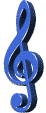 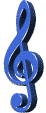 GV thực hiện: Phạm Thị Viên
Năm học: 2024 - 2025
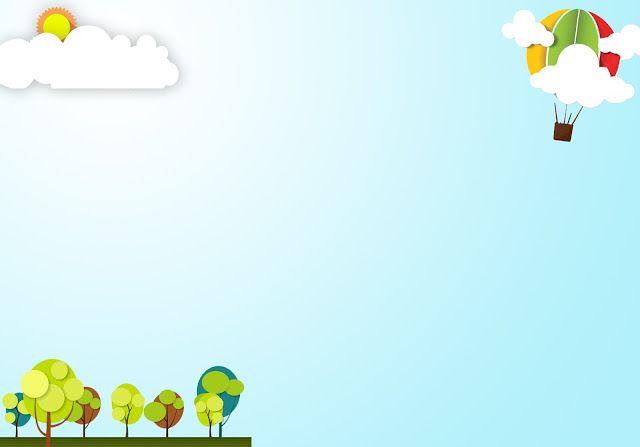 HĐGD ÂM NHẠC
LỚP 1
Học bài hát: THẬT LÀ HAY 
                                          Nhạc và lời: Hoàng Lân
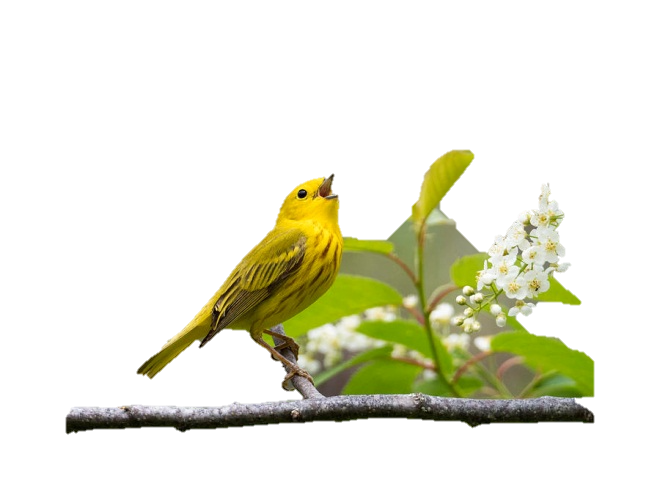 HĐ1. Nghe bài hát Thật là hay
Nêu cảm nhận của các bạn sau khi nghe bài hát là gì?
HĐ2. Tìm hiểu lời bài hát Thật là hay
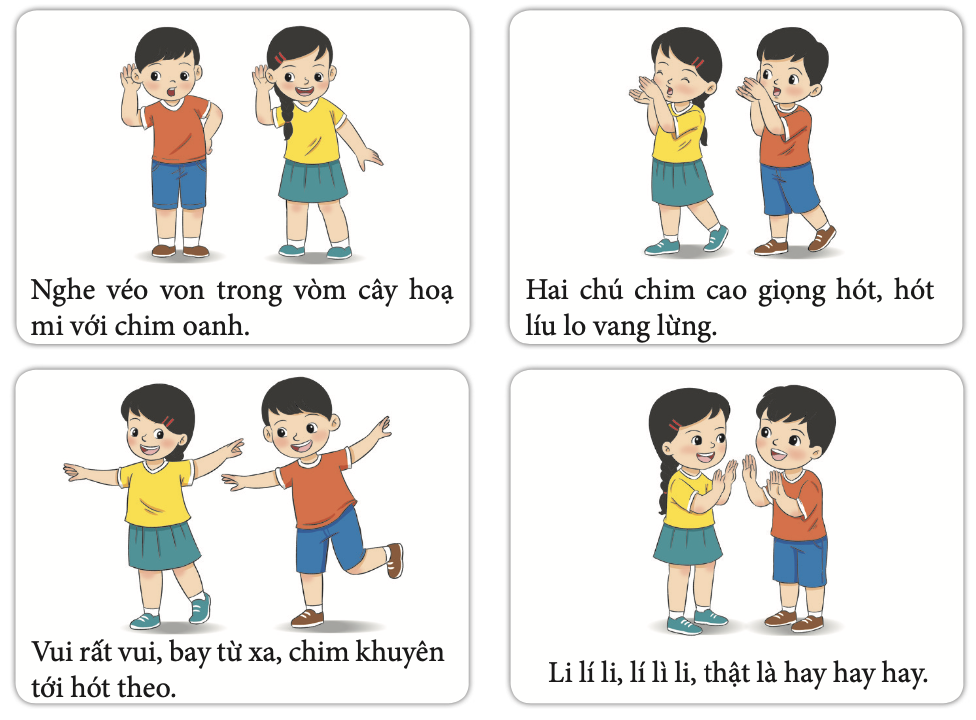 1. ĐỌC THEO 
TIẾT TẤU LỜI CA

2. ĐỌC VÀ VẬN
ĐỘNG THEO LỜI
 CA.
HĐ3. Nghe lại bài hát vận động tự do
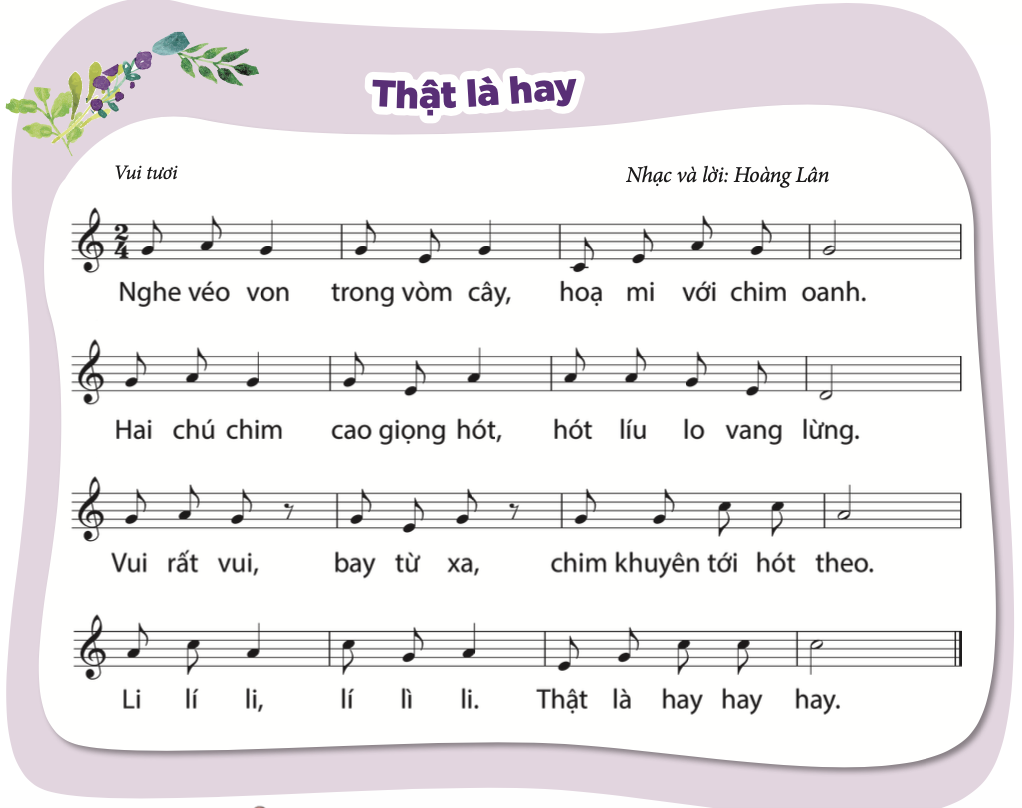 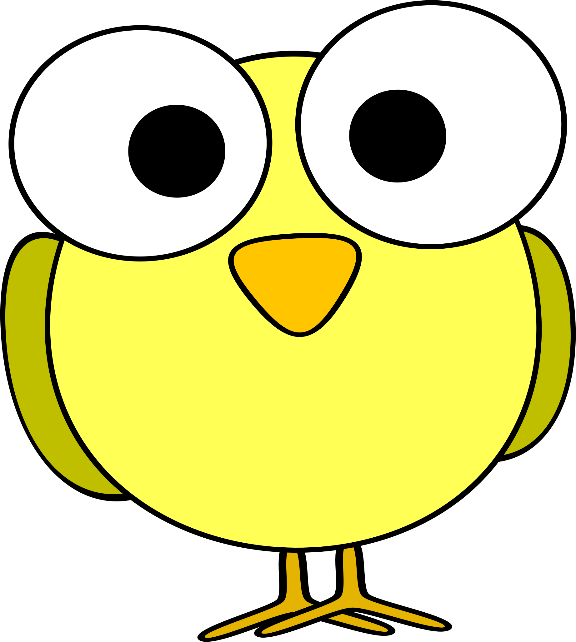 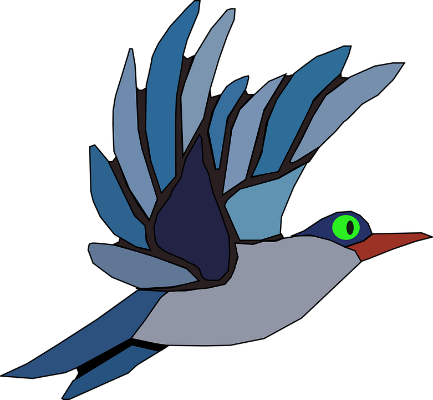 HĐ5. Thay âm thanh yêu thích
Li, La, Lu, Mi
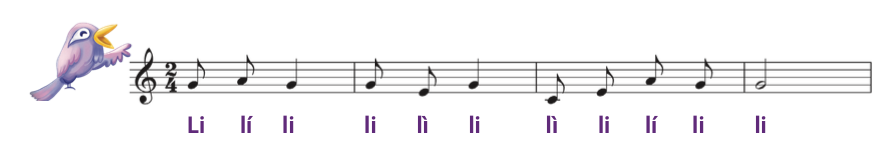 Chim Hoạ Mi
Chim Oanh
Chim Khuyên
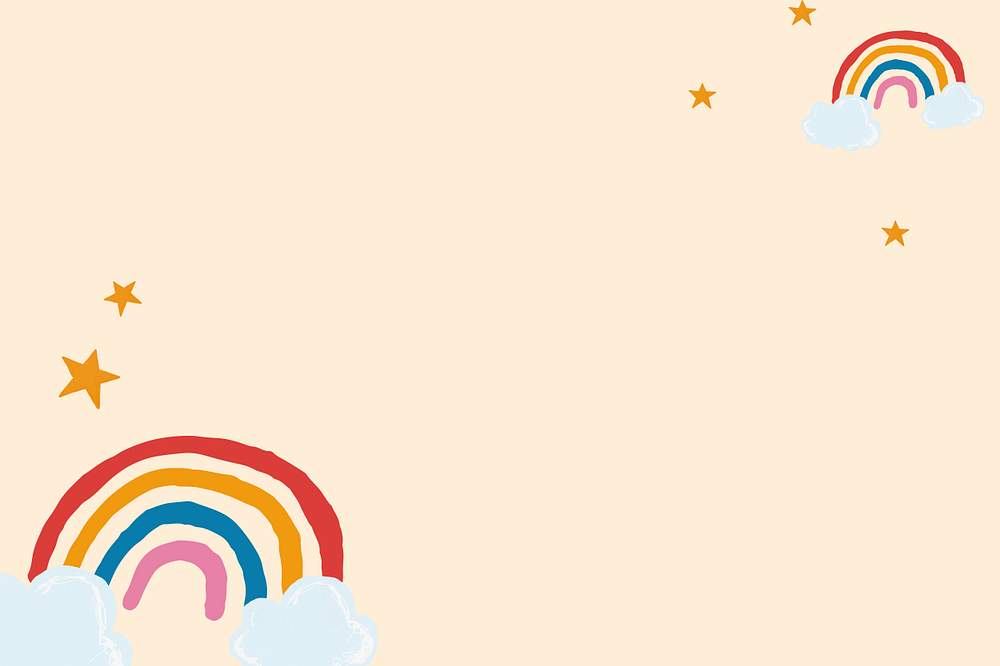 Kết thúc tiết học
Chúc các em vui vẻ!
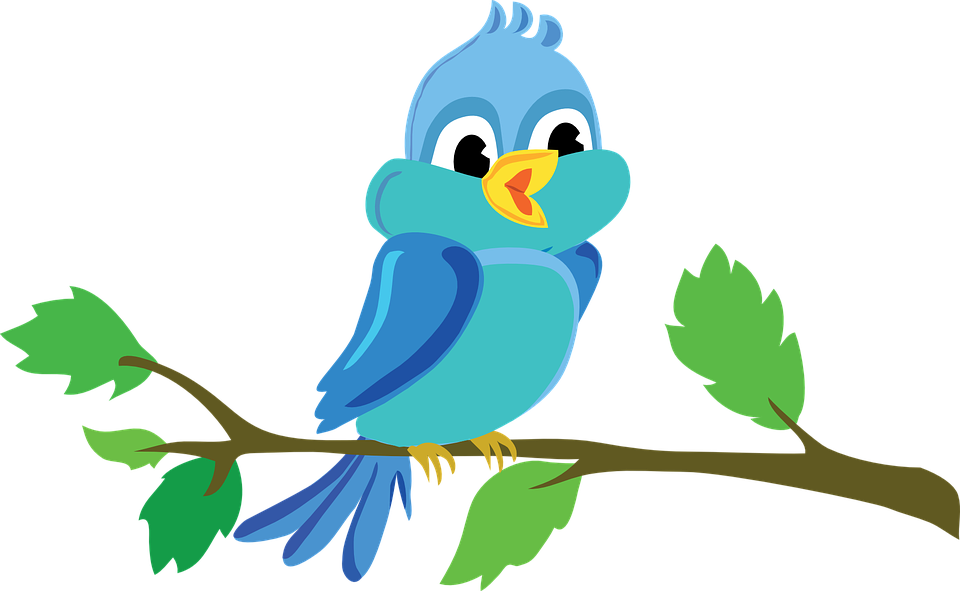 HĐ6. Vỗ tay hoặc dậm chân đệm cho bài hát					Thật là hay
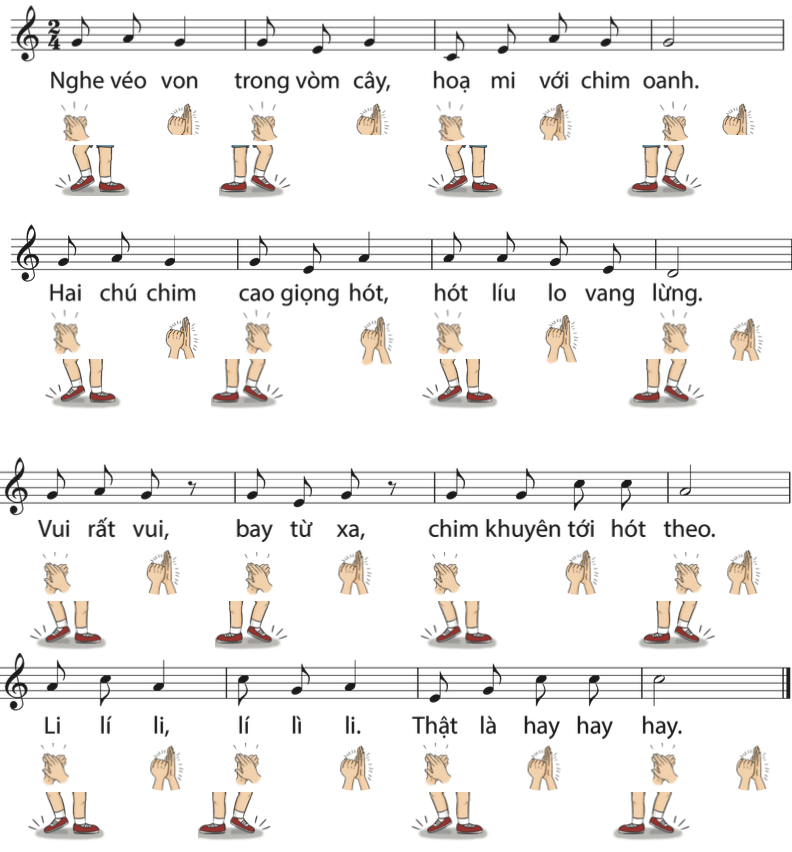